小学６年生 漢字
光村図書　後編
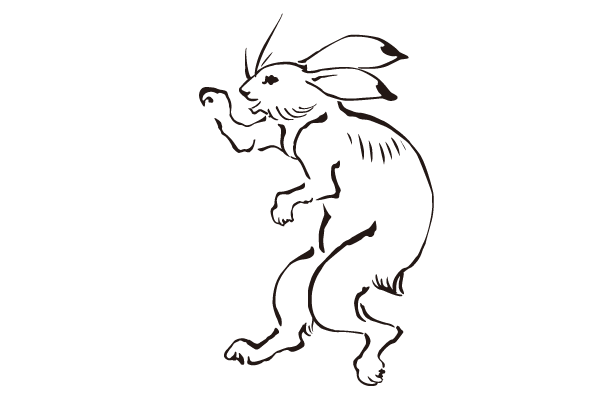 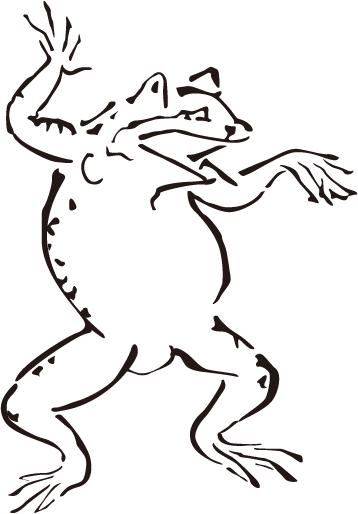 クリックで漢字の読みが出ます。
右上の番号は、教科書に出てくる順です。
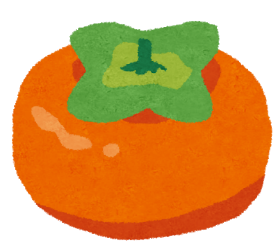 〇やまなし
〇仮名の由来
〇イーハトーヴの夢
〇メディアと人間社会
〇みんなで楽しく過ごすために
〇漢字を正しく使えるように
〇『鳥獣戯画』を読む
〇人を引きつける表現
〇日本文化を発信しよう
〇思い出を言葉に
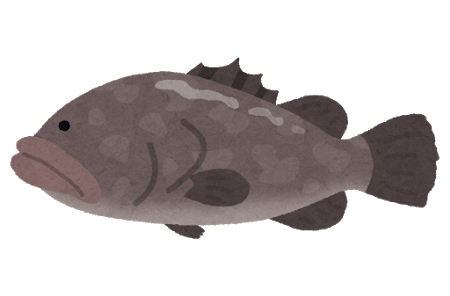 〇カンジー博士の漢字学習の秘伝
〇今、私は、ぼくは
〇狂言　柿山伏
〇海の命
〇詩を朗読してしょうかいしよう
やまなし
１
二枚
に
まい
やまなし
２
縮む
ちぢ
やまなし
３
棒
ぼう
イーハトーヴの夢
４
寸法
すん　ぽう
イーハトーヴの夢
５
あたた
暖かい
イーハトーヴの夢
６
指揮者
し
き
しゃ
イーハトーヴの夢
７
晩
ばん
イーハトーヴの夢
８
痛み
いた
イーハトーヴの夢
９
批評
ひ
ひょう
イーハトーヴの夢
１０
傷つく
きず
イーハトーヴの夢
１１
若者
わか　もの
イーハトーヴの夢
１２
劇団
げき　だん
イーハトーヴの夢
１３
閉じる
と
イーハトーヴの夢
１４
遺書
い
しょ
イーハトーヴの夢
１５
翌日
よく　じつ
みんなで楽しく過ごすために
１６
結論
けつ　ろん
みんなで楽しく過ごすために
１７
班
はん
みんなで楽しく過ごすために
１８
危険
き
けん
みんなで楽しく過ごすために
１９
優先
ゆう　せん
みんなで楽しく過ごすために
２０
改善点
かい
ぜん
てん
みんなで楽しく過ごすために
２１
否定的
ひ
てい
てき
みんなで楽しく過ごすために
２２
口調
く
ちょう
みんなで楽しく過ごすために
２３
専用
せん　よう
みんなで楽しく過ごすために
２４
捨てる
す
みんなで楽しく過ごすために
２５
窓
まど
みんなで楽しく過ごすために
２６
至急
し
きゅう
みんなで楽しく過ごすために
２７
砂糖
さ
とう
みんなで楽しく過ごすために
２８
紅茶
こう　ちゃ
『鳥獣戯画』を読む
２９
いく筋
すじ
『鳥獣戯画』を読む
３０
盛り
も
上げる
あ
『鳥獣戯画』を読む
３１
国宝
こく　ほう
『鳥獣戯画』を読む
３２
絵巻物
え
まき
もの
『鳥獣戯画』を読む
３３
宝
たから
『鳥獣戯画』を読む
３４
貴重
き
ちょう
日本文化を発信しよう
３５
分担
ぶん　たん
日本文化を発信しよう
３６
秘密
ひ
みつ
日本文化を発信しよう
３７
従う
したが
カンジー博士の漢字学習の秘伝
３８
演奏
えん　そう
カンジー博士の漢字学習の秘伝
３９
郵便局
ゆう
びん
きょく
カンジー博士の漢字学習の秘伝
４０
拡大
かく　だい
カンジー博士の漢字学習の秘伝
４１
体操
たい　そう
カンジー博士の漢字学習の秘伝
４２
絹
きぬ
カンジー博士の漢字学習の秘伝
４３
米俵
こめ だわら
カンジー博士の漢字学習の秘伝
４４
拝む
おが
カンジー博士の漢字学習の秘伝
４５
聖火
せい　 か
カンジー博士の漢字学習の秘伝
４６
家賃
や
ちん
カンジー博士の漢字学習の秘伝
４７
孝行
こう　こう
カンジー博士の漢字学習の秘伝
４８
預金
よ
きん
カンジー博士の漢字学習の秘伝
４９
黄金
おう　ごん
カンジー博士の漢字学習の秘伝
５０
一覧表
いち
らん
ひょう
カンジー博士の漢字学習の秘伝
５１
鉄鋼
てっ　こう
カンジー博士の漢字学習の秘伝
５２
死亡
し
ぼう
狂言　柿山伏
５３
ことの外
ほか
狂言　柿山伏
５４
届く
とど
狂言　柿山伏
５５
困る
こま
狂言　柿山伏
５６
看病
かん びょう
狂言　柿山伏
５７
退場
たい じょう
詩を朗読してしょうかいしよう
５８
朗読
ろう　どく
仮名の由来
５９
片仮名
かた
か
な
メディアと人間社会
６０
欲求
よっ きゅう
メディアと人間社会
６１
誕生
たん じょう
漢字を正しく使えるように
６２
穀物
こく　もつ
漢字を正しく使えるように
６３
郷里
きょう
り
漢字を正しく使えるように
６４
株式
かぶ
会社
がい
しき
しゃ
漢字を正しく使えるように
６５
諸国
しょ　こく
漢字を正しく使えるように
６６
観衆
かん しゅう
漢字を正しく使えるように
６７
一丸
いち　がん
漢字を正しく使えるように
６８
じゅう
十人
十色
と
にん
いろ
漢字を正しく使えるように
６９
磁石
じ
しゃく
漢字を正しく使えるように
７０
天皇
てん　のう
漢字を正しく使えるように
７１
皇后
こう　ごう
漢字を正しく使えるように
７２
陛下
へい　 か
漢字を正しく使えるように
７３
憲法
けん　ぽう
漢字を正しく使えるように
７４
政党
せい　とう
漢字を正しく使えるように
７５
内閣
ない　かく
漢字を正しく使えるように
７６
改革
かい　かく
漢字を正しく使えるように
７７
宗教
しゅうきょう
人を引きつける表現
７８
歌詞
か
し
人を引きつける表現
７９
宣伝
せん　でん
思い出を言葉に
８０
価値
か
ち
思い出を言葉に
８１
俳句
はい　 く
今、私は、ぼくは
８２
将来
しょう らい
海の命
８３
つり針
ばり
海の命
８４
灰色
はい　いろ
海の命
８５
興奮
こう　ふん
海の命
８６
済む
す